WEIGHBRIDGE / BATCH CABIN
1
PREVENT CATCHING & SPREADING THE VIRUS
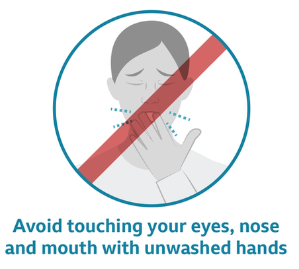 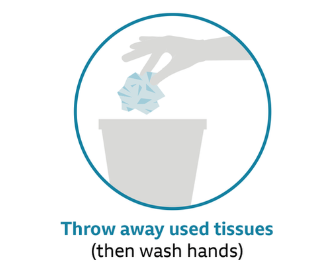 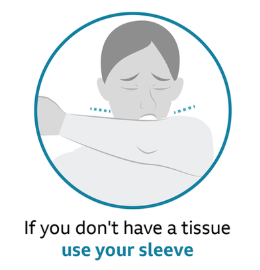 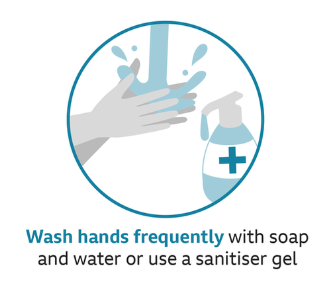 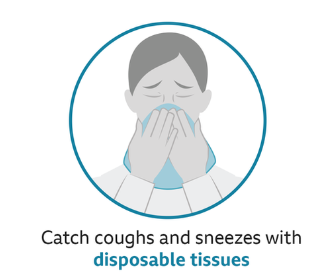 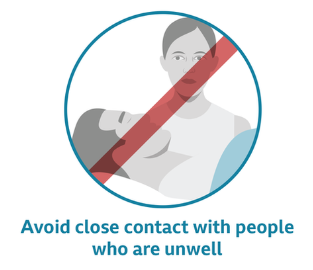 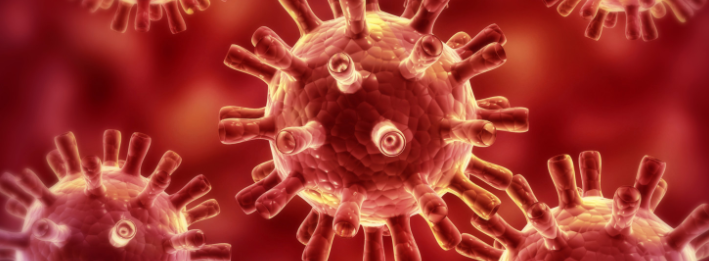 COVID-19 HEALTH & SAFETY
2
GOOD PRACTICE GUIDANCE
Do not come to work if you have symptoms of COVID-19, including a new, continuous cough or high temperature (over 37.8°C/100F); advise your Manager and ensure you and your fellow householders self-isolate in accordance with Government Guidelines; if you develop symptoms while at work, return home immediately, advise your Manager and self-isolate.
Avoid physical contact, no handshakes, etc. and keep a minimum of 2 metres between you and anyone else you interact with.  For shared work areas, ensure workstations are more than 2 metres apart, remove any excess chairs and, where possible, establish one way systems to avoid people passing in corridors.
Reduce unnecessary visitors, keep doors locked where practical, and display signage limiting number of people accessing the offices.  Maintain 2 metre separation with physical barriers (perspex screens, hatches, etc. at driver reception areas) or floor markings.  Recommend drivers remain in their cabs as much as possible.
Ensure access to soap and water / sanitising gel and necessary PPE, including disposable gloves for use while serving drivers / customers and safety glasses.
Declutter surfaces and increase cleaning / sanitising regimes.  Wear gloves while cleaning IT equipment, phones, etc. with disinfectant at the beginning and end of each shift, particularly for shared workstations.  Assign responsibility and frequency for disinfecting touch points, such as driver reception areas, drawer and door handles, etc.  Wash hands immediately on removal of gloves.  
Avoid sharing equipment, including PPE, writing instruments, etc; allocate individual two way radios where possible, find an alternative to product cards.  If any equipment must be shared, ensure it is sanitised between use.
Minimise face to face contact and the handling of documents by, for example, taking orders by phone / email, signing delivery dockets on behalf of customers, asking drivers to place returned tickets in a post box / tray overnight.
Report any specific concerns to the relevant Manager / Supervisor.
V1 – 31/03/2020                                                                                          1/2
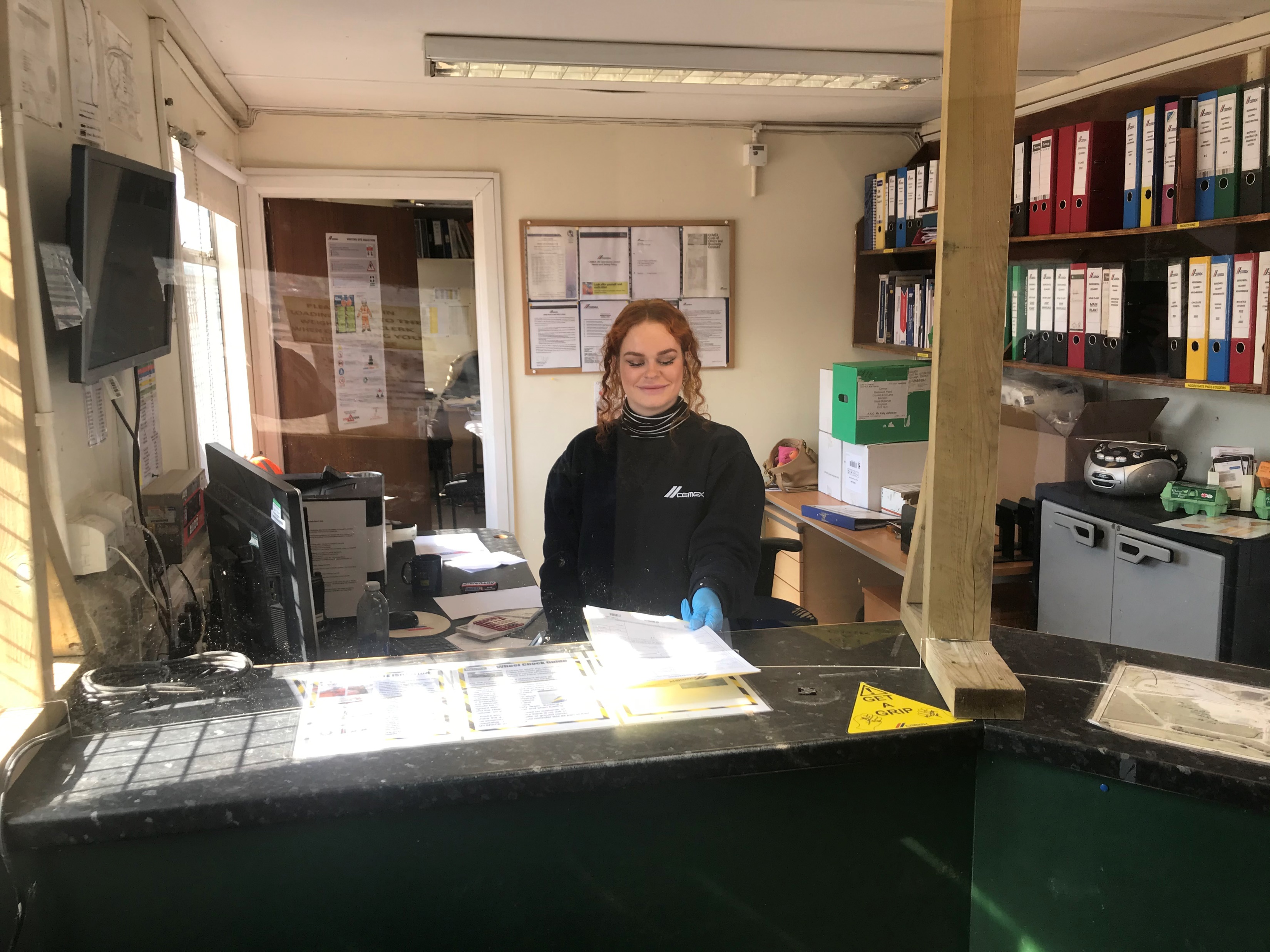 Floor Markings
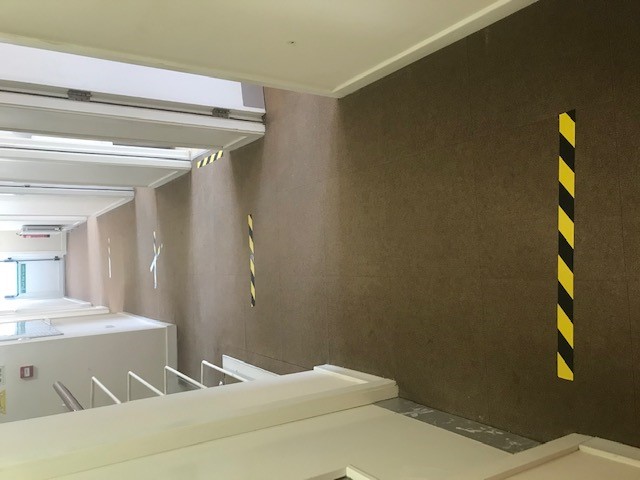 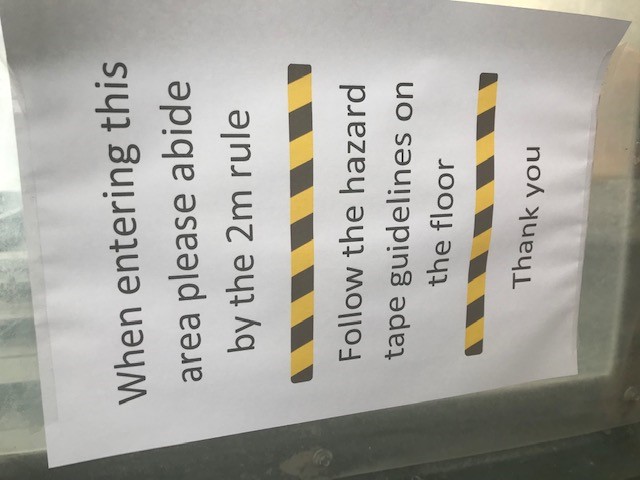 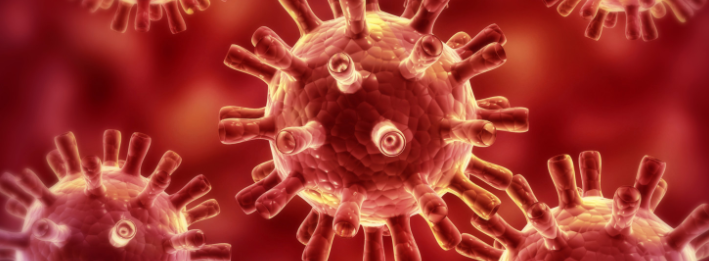 HEALTH & SAFETY
Perspex Screens
3
GOOD PRACTICE EXAMPLES
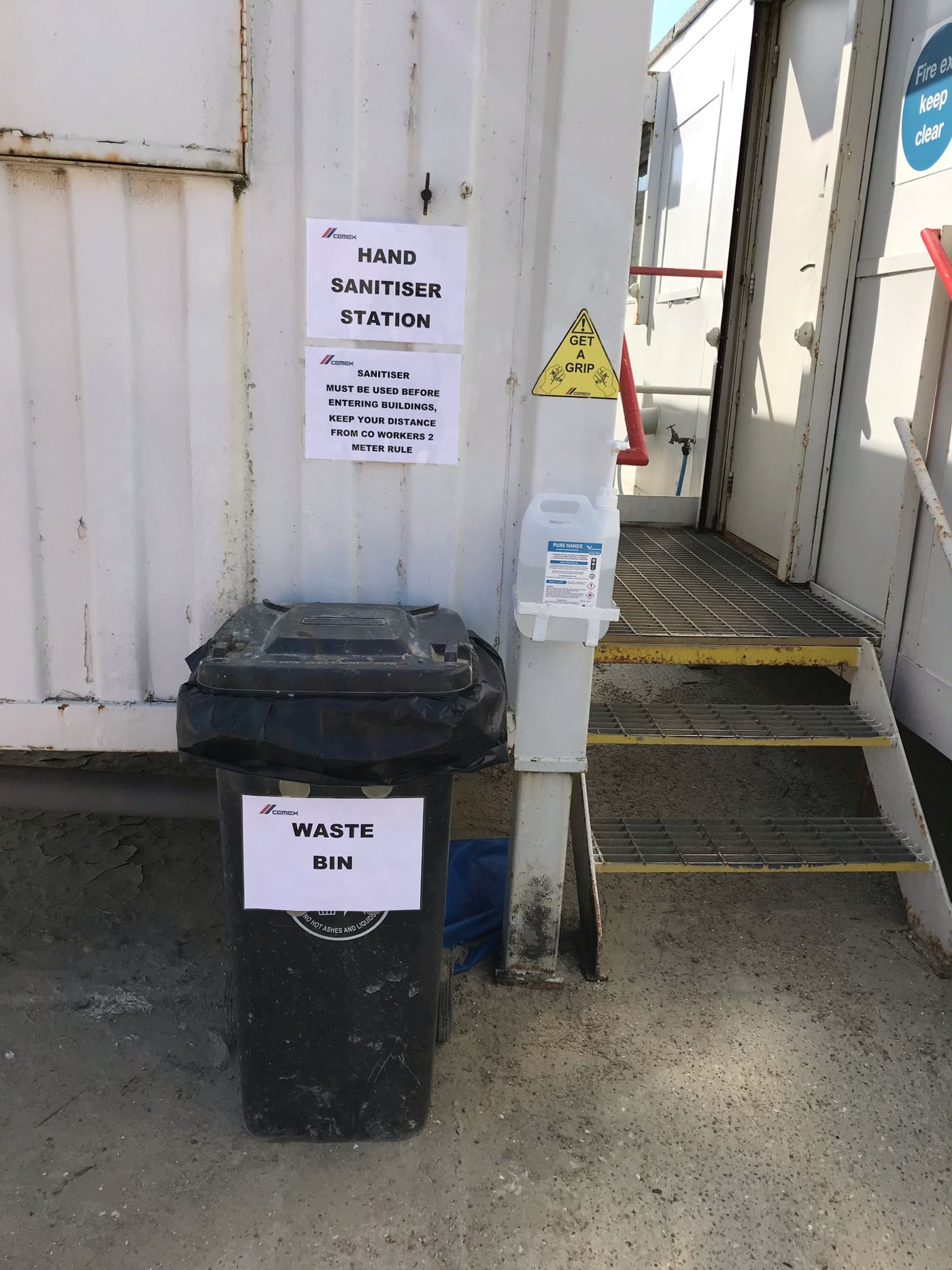 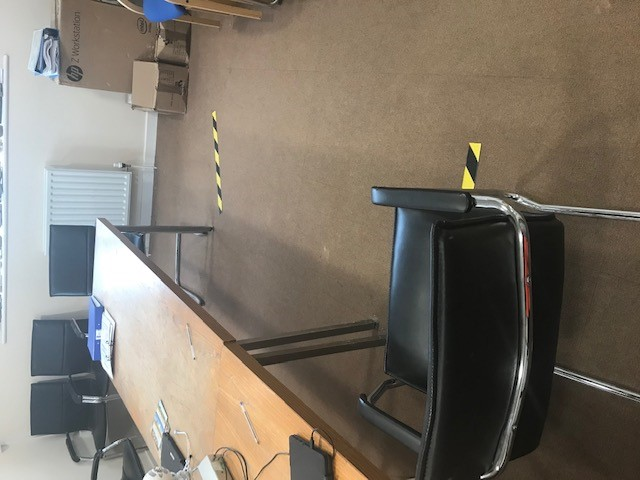 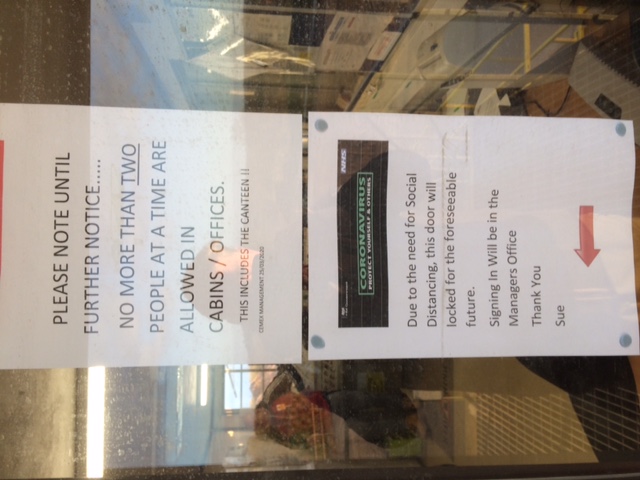 Hand Sanitising Station
Induction Arrangements
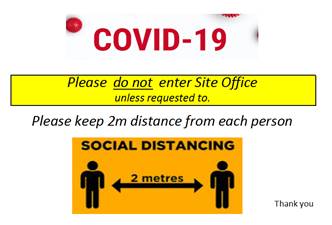 Signage
Signage
V1 – 31/03/2020                                                                                          2/2